Практична робота № 6
ІННОВАЦІЙНІ ПІДХОДИ У СЕЛЕКЦІЇ ТВАРИН ТА ПТИЦІ. УПРАВЛІННЯ СЕЛЕКЦІЙНИМ ПРОЦЕСОМ З ВИКОРИСТАННЯМ ЕОМ
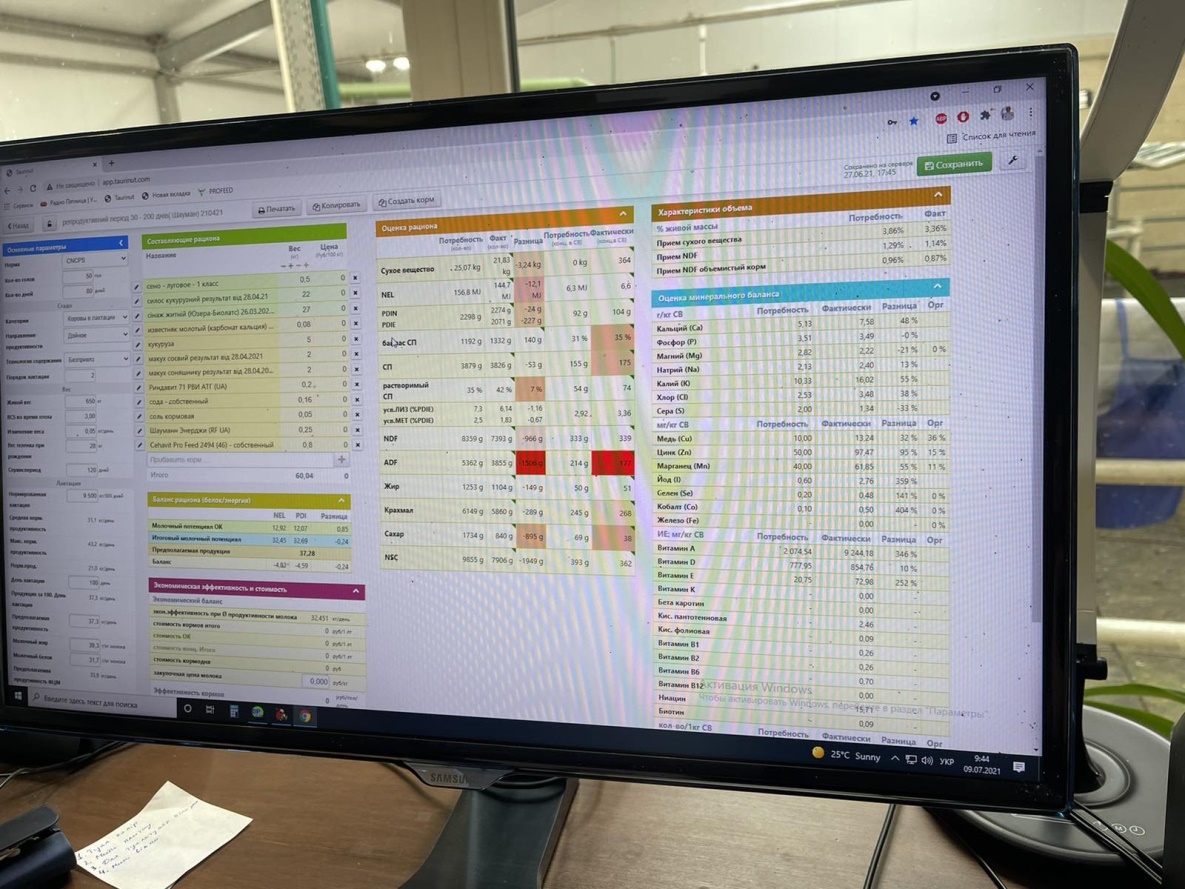 Мета заняття. Вивчити систему збирання і оброблення даних у молочному скотарстві з використанням систем типу «Селекс» на персональних комп'ютерах або ЕОМ загального користування. 

Набути практичних навиків по постановці завдань ЕОМ і одержанню необхідної інформації.
Системи  типу «Селекс» дають змогу:

- проводити оперативний контроль продуктивності, відтворення і експлуатації стада корів;
- визначити племінну цінність тварин і оцінювати бугаїв за якістю потомства;
- прогнозувати і планувати виробництво молока, розподіл кормів і рух поголів'я;
- аналізувати стан здоров'я тварин у стаді і проведення ветеринарних заходів;
- аналізувати стан справ по нагромадженню і використанню сперми бугаїв;
- аналізувати стан вирощування і відгодівлі молодняку худоби.
Інформація, яку готують для ПЕОМ чи ЕОМ, ґрунтується на даних первинних документів, із яких три надходять в пам'ять ПЕОМ (ЕОМ) один раз за життя корови, 
а решта – один раз за період обробки даних. 

Один раз за життя корови вводять дані: 
про походження, 
оцінку вим'я, 
дату останнього осіменіння.
продуктивність за останні лактації. 

За звітний період вводять дані про контроль продуктивності, чергові осіменіння і зміни у використанні.
ПЕОМ (ЕОМ) видає таку інформацію: 
списки корів і нетелей, на яких надійшли дані з помилками; 
матеріали на корів з даними поточної лактації; 
корів, що підлягають бонітуванню; 
осіменінню; 
обстеженню гінекологом; 
вибракуванню як низькопродуктивні; що підлягають роздоюванню; 
кращих по продуктивності корів за останню закінчену лактацію; 
зведення про продуктивність і відтворення стада й необхідну роботу по осіменінню корів і телиць. 
Поряд із цим ПЕОМ видає прогнози і плани по надою молока від однієї корови; групи корів, закріплених за дояркою; по фермі і господарству в цілому.
Матеріали, необхідні для оцінки племінних тварин і аналізу відтворення стада, які видає ЕОМ:
зведені відомості бонітування молочних корів; 
зведені річні відомості про показники продуктивності і відтворення; 
дані про довічну продуктивність племінних корів і результати біометричної обробки всіх нагромаджених матеріалів; 

Матеріали, необхідні для оцінки і використання бугаїв:
списки дочок перевірюваних бугаїв, 
оцінка дочок перевірюваних бугаїв за якістю потомства,
генеалогічна структура стада, 
підсумки використання бугаїв, їх списки 
відомості матерів бугаїв.
Автоматизованій  обробці підлягають такі показники:

кількість корів у стаді (в тому числі дійних); 
кількість корів і нетелей, що отелилися; 
вік першого отелення; 
характеристика приплоду; 
кількість корів, яких осіменяли один, два і три рази;
 індекс осіменіння; 
тривалість міжотельного, сухостійного та сервіс-періодів;
 кількість корів, що не запліднилися впродовж 30 і 60 днів після отелення; 
кількість тільних і ялових корів; кількість тварин, які вибули; величина надою; 
вміст жиру, білка і кількість молочного жиру (білка) за 90, 305 днів або скорочену закінчену лактацію та деякі інші.
Вимоги до щоденного оперативного обліку
Інформація  спочатку вводиться у пам'ять ком'ютера на певну дату із документів:
«Картка племінного бугая», 
«Картка племінної корови», 
«Журнал реєстрації приплоду, вирощування та бонітування молодняку великої рогатої худоби молочних та молочно-м'ясних порід», 
«Журнал осіменіння корів і телиць»
 і дає можливість сформувати дані про походження, продуктивність за всі попередні і поточну лактації, про відтворну здатність корів.
Потім вся первинна інформація надходить із трьох вхідних документів: 
«Акт контрольного доїння корови», 
«Акт змін, що відбулися з коровою»
«Відомості зважування молодняку та змін з ним».

Акт контрольного доїння складають окремо по кожній групі корів, закріплених за майстром машинного доїння, 
а акт змін, що відбулися з коровою, оформляють за звітний місяць 
і записують всі зміни (отелення, осіменіння, аборт, вибуття), що відбулися з коровою.
Селекціонер може щодня мати таку інформацію: 
графік переведення корів у сухостійні, 
графік отелення корів і нетелей, 
тривалість сухостійного і сервіс-періодів, 
список корів, які потребують контролю фізіологічного стану; 
список первісток, оцінених за продуктивністю за 90 днів лактації; 
показники молочної продуктивності кожної корови,
інформацію про стан відтворення у стаді, 
результати вирощування молодняку та іншу. 

Більшість наведеної інформації може бути завданням для зооветеринарної служби на виконання того чи іншого обсягу робіт.
Вводять  і одержують інформацію від ЕОМ або персонального комп'ютера безпосередньо або у зашифрованому вигляді. 

Тому кожний спеціаліст повинен вільно володіти шифрами, які використовують у скотарстві.
 
Контрольні питання
Інноваційні підходи у селекції тварин та птиці.
Управління селекційним процесом з використанням ЕОМ.
Вимоги до щоденного оперативного обліку.